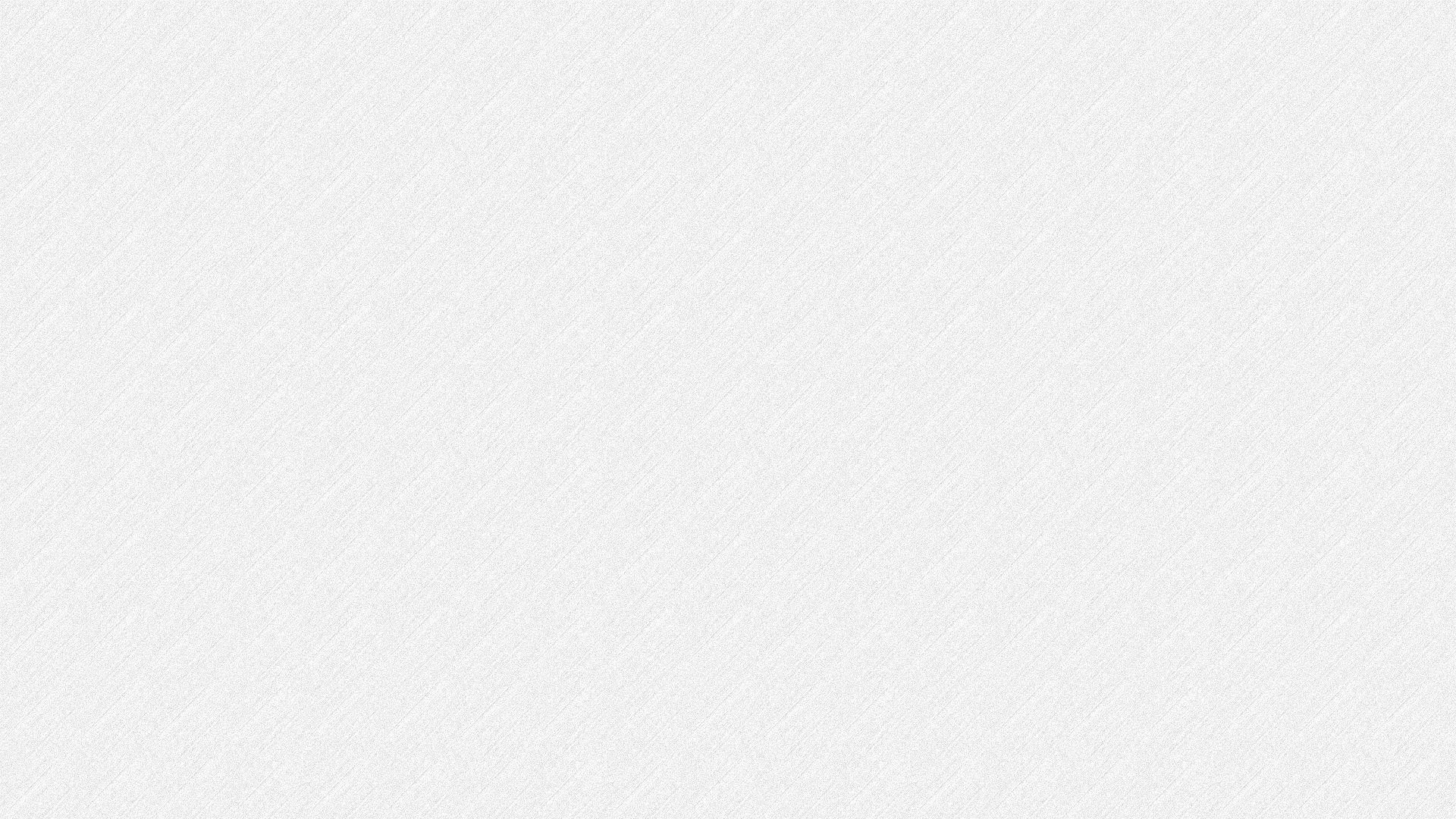 微专题:　极化恒等式的应用
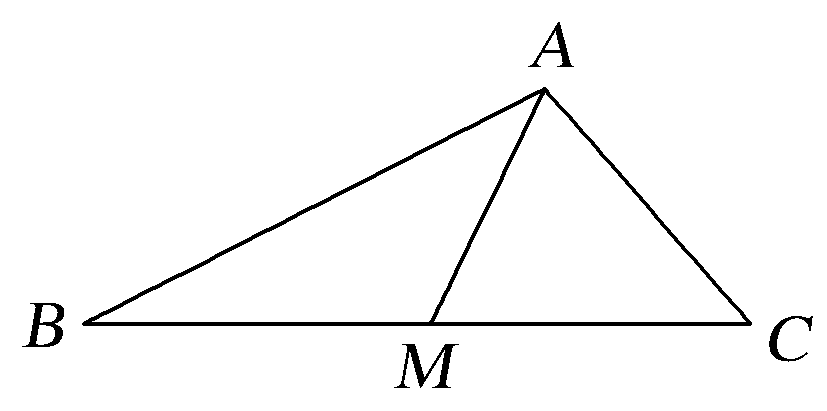 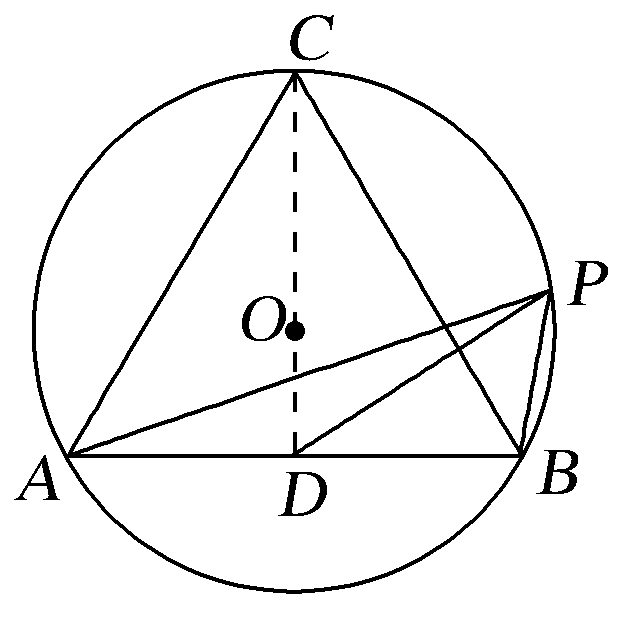 探究提高　
1.在运用极化恒等式的三角形模式时，关键在于取第三边的中点，找到三角形的中线，再写出极化恒等式.

2.涉及数量积的范围或最值时，可以利用极化恒等式将多变量转变为单变量，再用数形结合等方法求出单变量的范围，最值即可求出.
答案　C
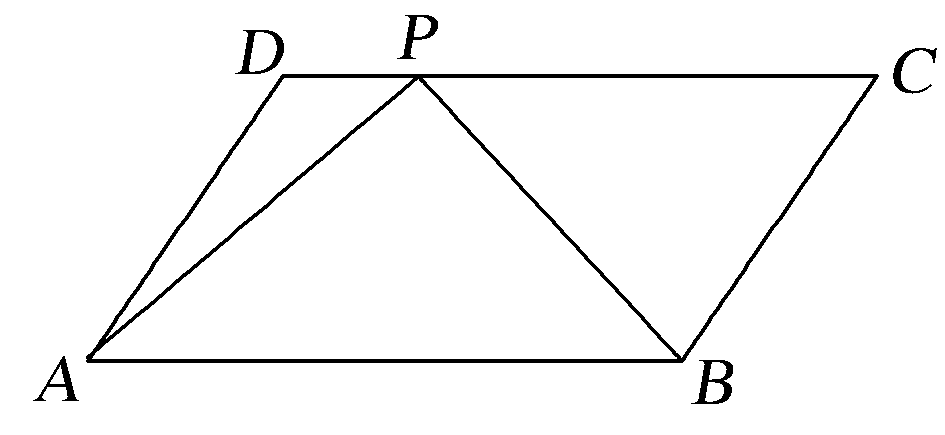 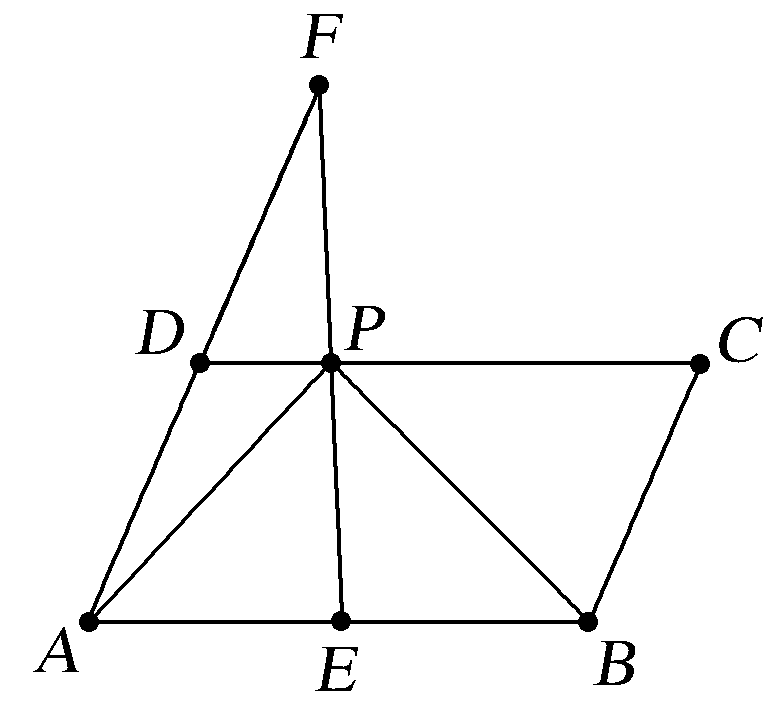 答案　B
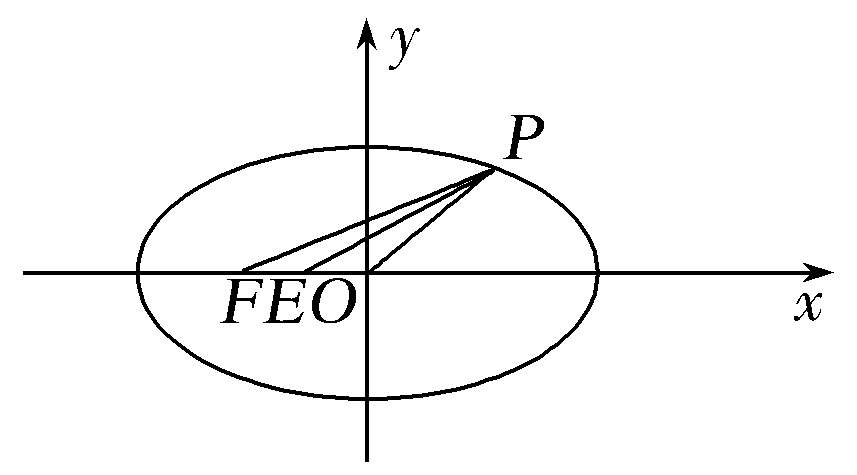 答案　C
(4)已知正方形ABCD的边长为1，点E是AB边上的动点，则·的值为________.
答案　1
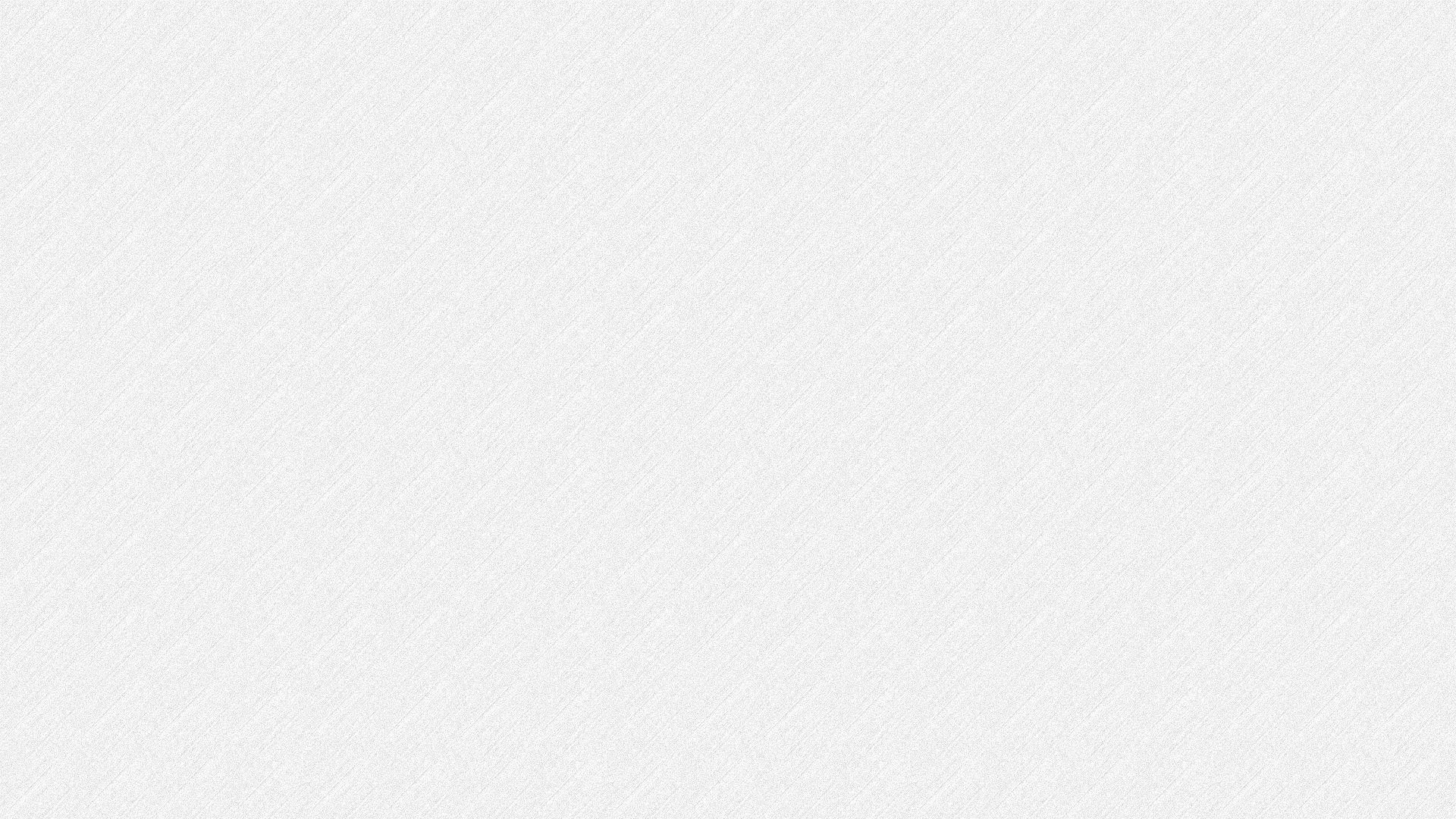 本课结束
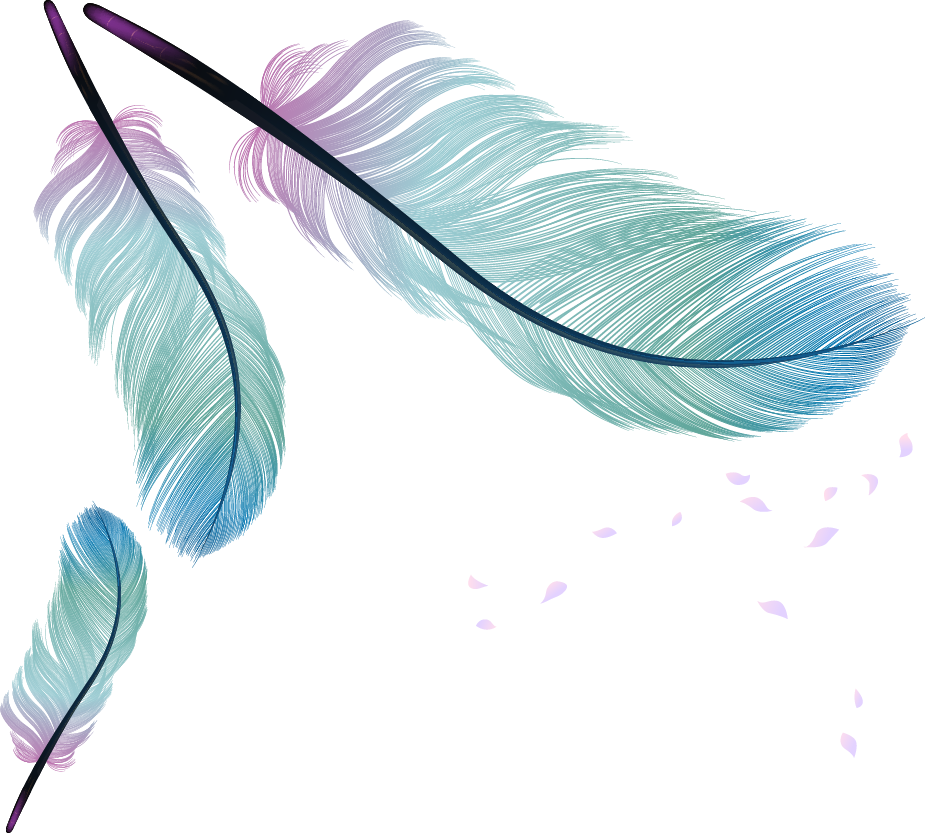